2021年06月20日
主日崇拜

教会聚会

中文主日學：每周日上午  9:00 , 教室2142
       中文崇拜：每周日上午 10:30 , Baskin Chapel
  生命團契: 每周五晚上  6:30 , 教室2103
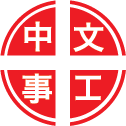 Matthew 馬太福音
10:5-22
5 耶稣差这十二个人去，吩咐他们说，外邦人的路，你们不要走。撒玛利亚人的城，你们不要进。
6 宁可往以色列家迷失的羊那里去。

5 These twelve Jesus sent out with the following instructions: "Do not go among the Gentiles or enter any town of the Samaritans.
6 As you go, preach this message: 'The kingdom of heaven is near.'
7 随走随传，说，天国近了。
8 医治病人，叫死人复活，叫长大麻疯的洁净，把鬼赶出去。你们白白地得来，也要白白地舍去。

7 Heal the sick, raise the dead, cleanse those who have leprosy, drive out demons. Freely you have received, freely give.
8 Do not take along any gold or silver or copper in your belts;
9 腰袋里，不要带金银铜钱。
10 行路不要带口袋，不要带两件褂子，也不要带鞋和拐杖。因为工人得饮食，是应当的。

9 take no bag for the journey, or extra tunic, or sandals or a staff; for the worker is worth his keep.
10 Whatever town or village you enter, search for some worthy person there and stay at his house until you leave.
11 你们无论进那一城，那一村，要打听那里谁是好人，就住在他家，直住到走的时候。
12 进他家里去，要请他的安。

11 As you enter the home, give it your greeting.
12 If the home is deserving, let your peace rest on it; if it is not, let your peace return to you.
13 那家若配得平安，你们所求的平安，就必临到那家。若不配得，你们所求的平安仍归你们。
14 凡不接待你们，不听你们话的人，你们离开那家，或是那城的时候，就把脚上的尘土跺下去。

13 If anyone will not welcome you or listen to your words, shake the dust off your feet when you leave that home or town.
14 I tell you the truth, it will be more bearable for Sodom and Gomorrah on the day of judgment than for that town.
15 我实在告诉你们，当审判的日子，所多玛和蛾摩拉所受的，比那城还容易受呢。
16 我差你们去，如同羊进入狼群。所以你们要灵巧像蛇，驯良像鸽子。

15 I am sending you out like sheep among wolves. Therefore be as shrewd as snakes and as innocent as doves.
16 Be on your guard against men; they will hand you over to the local councils and flog you in their synagogues.
17 你们要防备人。因为他们要把你们交给公会，也要在会堂里鞭打你们。
18 并且你们要为我的缘故，被送到诸侯君王面前，对他们和外邦人作见证。

17 Go rather to the lost sheep of Israel.
18 On my account you will be brought before governors and kings as witnesses to them and to the Gentiles.
19 你们被交的时候，不要思虑怎样说话或说什么话。到那时候，必赐给你们当说的话。
20 因为不是你们自己说的，乃是你们父的灵在你们里头说的。

19 But when they arrest you, do not worry about what to say or how to say it. At that time you will be given what to say,
20 for it will not be you speaking, but the Spirit of your Father speaking through you.
21 弟兄要把弟兄，父亲要把儿子，送到死地。儿女要与父母为敌，害死他们。
22 并且你们要为我的名，被众人恨恶，惟有忍耐到底的，必然得救。

21 Brother will betray brother to death, and a father his child; children will rebel against their parents and have them put to death.
22 All men will hate you because of me, but he who stands firm to the end will be saved.
祈禱
Prayer
我的心你要称颂耶和华
Praise the Lord, O My Soul
我的神，我的父，我的磐石
My God, My Father, My Rock
James 雅各書
5:7-11
7 弟兄们哪，你们要忍耐直到主来。看哪，农夫忍耐等候地里宝贵的出产，直到得了秋雨春雨。
8 你们也当忍耐，坚固你们的心。因为主来的日子近了。

7 Be patient, then, brothers, until the Lord's coming. See how the farmer waits for the land to yield its valuable crop and how patient he is for the autumn and spring rains.
8 You too, be patient and stand firm, because the Lord's coming is near.
9 弟兄们，你们不要彼此埋怨，免得受审判。看哪，审判的主站在门前了。
10 弟兄们，你们要把那先前奉主名说话的众先知，当作能受苦能忍耐的榜样。

9 Don't grumble against each other, brothers, or you will be judged. The Judge is standing at the door!
10 Brothers, as an example of patience in the face of suffering, take the prophets who spoke in the name of the Lord.
11 那先前忍耐的人，我们称他们是有福的，你们听见过约伯的忍耐，也知道主给他的结局，明显主是满心怜悯，大有慈悲。

11 As you know, we consider blessed those who have persevered. You have heard of Job's perseverance and have seen what the Lord finally brought about. The Lord is full of compassion and mercy.
今日證道

耐心和忍耐

Patience and Perseverance

张谦 弟兄
等候神
Waiting Upon God
彼此問安
Greeting of Peace
報 告
Announcements
BBC 中文事工通知
Jun 27	BBC中文事工部同工会议	罗昊翔 弟兄
奉獻祈禱
Offertory Prayer
奉  獻 Offering
不要為自己積儹財寶在地上、地上有蟲子咬、能鏽壞、也有賊挖窟窿來偷．
只要積儹財寶在天上、天上沒有蟲子咬、不能鏽壞、也沒有賊挖窟窿來偷．
因為你的財寶在那裡、你的心也在那裡。
- 马太福音 6:19-21

Do not store up for yourselves treasures on earth, where moth and rust destroy, and where thieves break in and steal.
But store up for yourselves treasures in heaven, where moth and rust do not destroy, and where thieves do not break in and steal.
For where your treasure is, there your heart will be also.
- Matthew 6:19-21
默 祷
Prayerful Meditation